UNIDAD 1 ESCENARIO BASE CLIENTE SERVIDORCON GNS3
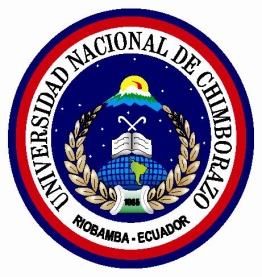 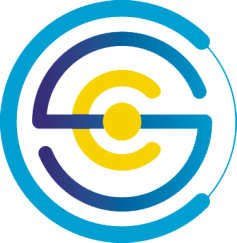 Objetivo
Implementar un escenario base con arquitectura cliente servidor utilizando el simulador de red GNS3
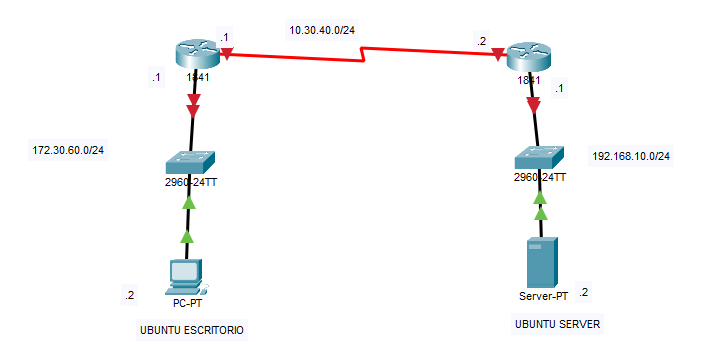 UNIDAD 1 ESCENARIO BASE CLIENTE SERVIDORCON GNS3
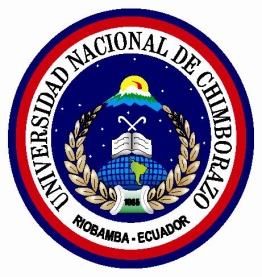 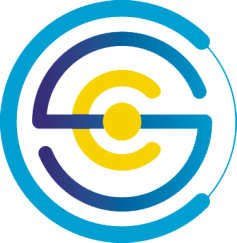 METODOLOGIA

1.- Descargar las .ISO de las Sistemas Operativos 
Ubuntu Server 22 https://ubuntu.com/download/server
Ubuntu Escritorio
https://ubuntu.com/download/alternative-downloads
UNIDAD 1 ESCENARIO BASE CLIENTE SERVIDORCON GNS3
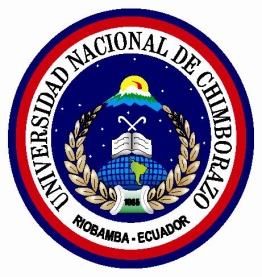 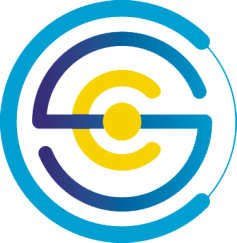 METODOLOGIA

2.- Descargar el ISO de Sistema Operativo del Router Cisco c7200
https://drive.google.com/drive/folders/1hfdZCqXprNGgaZYCUc1zas3L_rAyZMkn
UNIDAD 1 ESCENARIO BASE CLIENTE SERVIDORCON GNS3
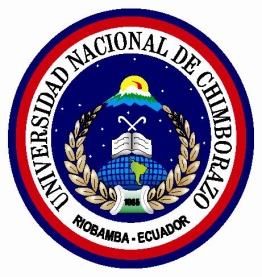 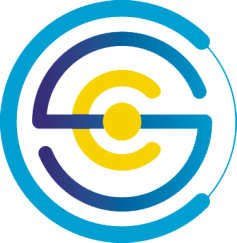 METODOLOGIA
2.- Crear una máquina Virtual en VirtualBox e instalar Ubuntu Server
3.- Instalar y configurar  GNS3  
4.- Desplegar el escenario de Red en GNS3
	4.1. Agregar los IOS del Router Cisco y configurarlos
              4.2 Agregar los Switchs 
              4.3 Agregar y configurar las maquinas virtuales
5.- Establecer el direccionamiento de red en las distintas interfaces de los routers y las maquinas virtuales
     5.1.- Asignación de ips en las interfaces de los routers
     5.2.- Asignación de ips estáticas en las maquinas virtuales
6.- Configurar un protocolo de enrutamiento y probar conectividad.